A study of women in art
Art HERStory
Objectives
Students will understand that…  
Femaleness has been a fascinating topic for male and female artists alike.
Men and women may have different ways of depicting women and different messages they wish to convey in their art.
Women may have certain reactions to the ways they have been depicted.
That the depiction of the female and a fascination with femaleness are issues ingrained in many cultures today and throughout recorded history.
Essential Questions:
1) How have the ways women have been portrayed in art changed through the ages? 
2) Do women portray themselves similarly to the way men portray them? Would they want to? Why or why not?  
3) Why might women have felt resentment at men for the way they were portrayed by them?  
4) What do we notice in the art the women create that speaks to this resentment?
Judith Leyster
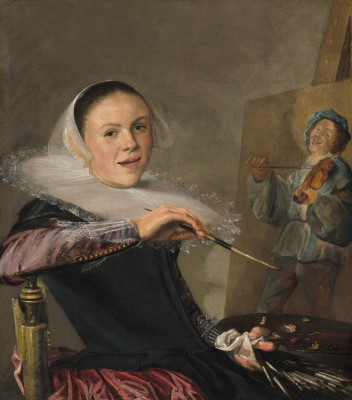 “Self-Portrait”
1630
Oil on Canvas
National Gallery of Art
29 3/8” x 25 5/8”
Dutch Baroque
https://www.khanacademy.org/humanities/monarchy-enlightenment/baroque-art1/holland/v/leyster-self
Botticelli
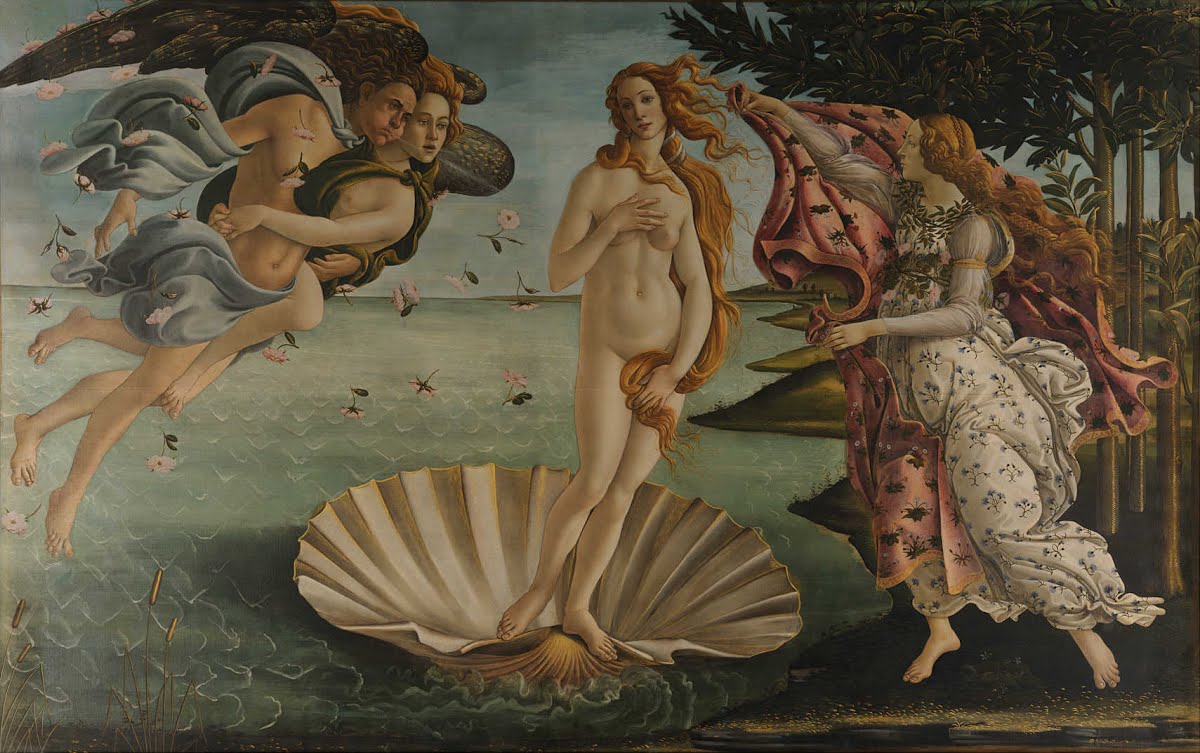 “The Birth of Venus” 
1484-1486
Tempera on canvas
Uffizi Gallery
5’8” x 9’2”
Early Renaissance
https://www.khanacademy.org/humanities/renaissance-reformation/early-renaissance1/painting-in-florence/v/botticelli-the-birth-of-venus-1483-85
Artemisia Gentileschi
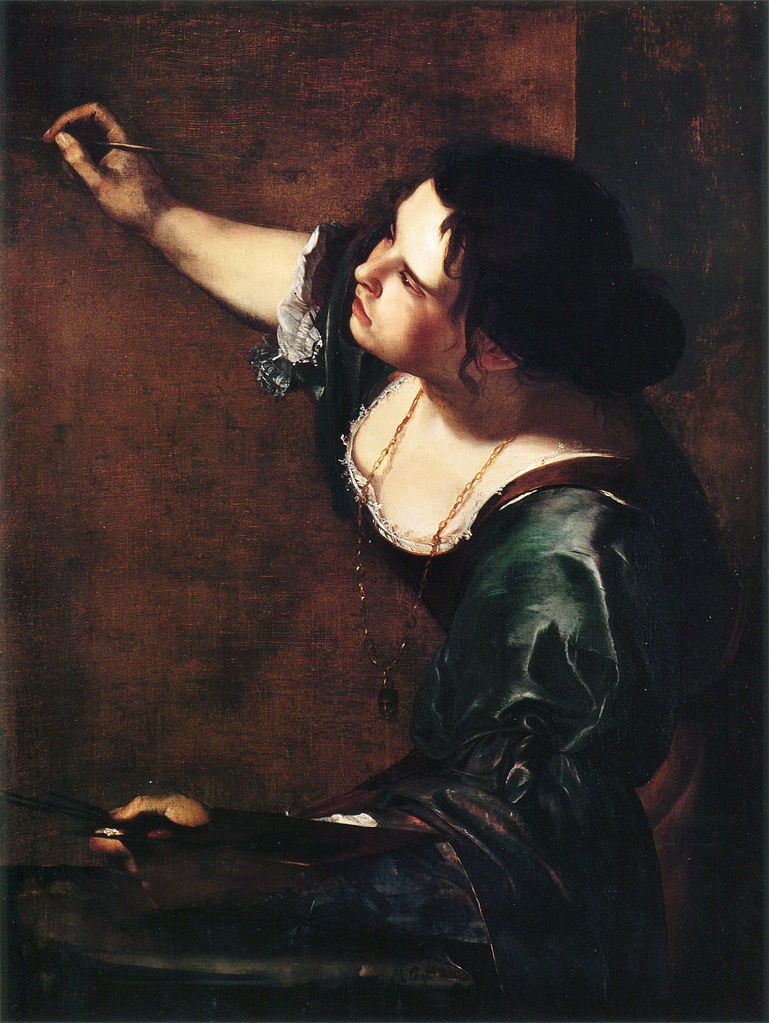 “Self-Portrait”
1639
Oil on canvas
London
0.965m by 0.737m
Baroque
Pablo Picasso
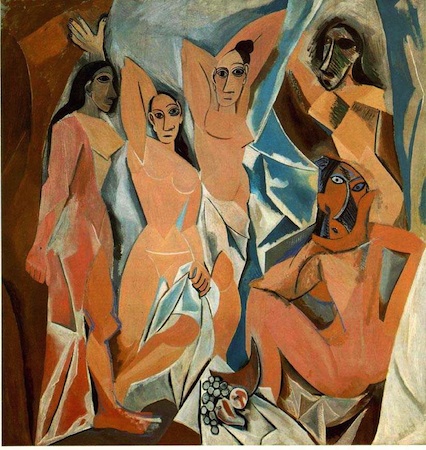 “Les Demoiselles d’Avignon”
1907
Oil on canvas
Museum of Modern Art
8' x 7' 8"
Cubism
https://www.khanacademy.org/humanities/art-1010/early-abstraction/cubism/v/picasso-les-demoiselles-d-avignon-1907
Roy Lichtenstein
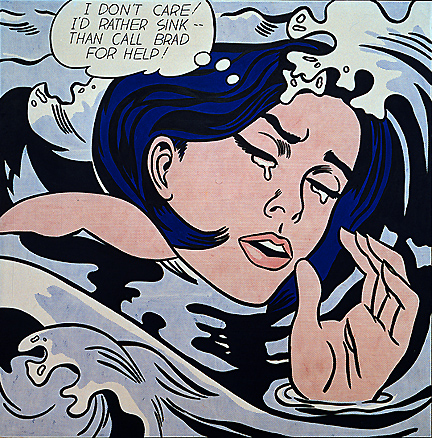 “Drowning Girl”
1963
Oil and synthetic polymer paint on canvas
MoMA
5’8” x 5’7”
Pop Art
Cindy Sherman
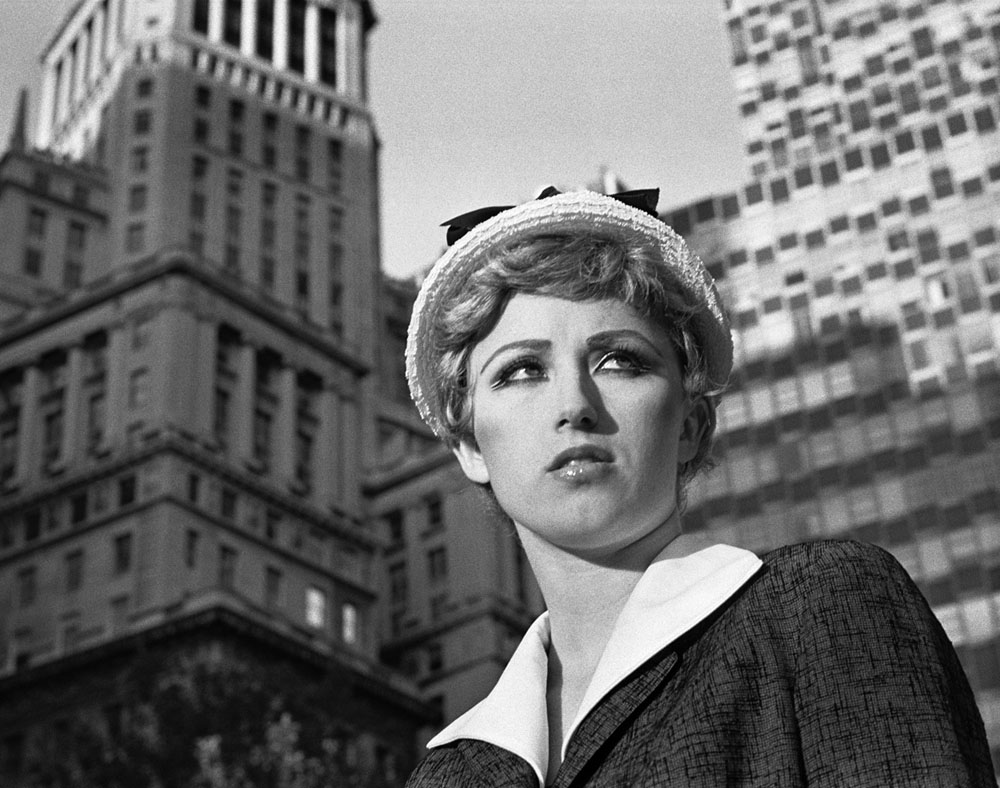 Untitled Film Still #21
1978
Gelatin Silver Print
MoMA
7 ½” x 9 ½” 
Contemporary Art
https://www.khanacademy.org/humanities/global-culture/identity-body/identity-body-united-states/v/cindy-sherman-untitled-film-still-21-1978
Mary Cassatt
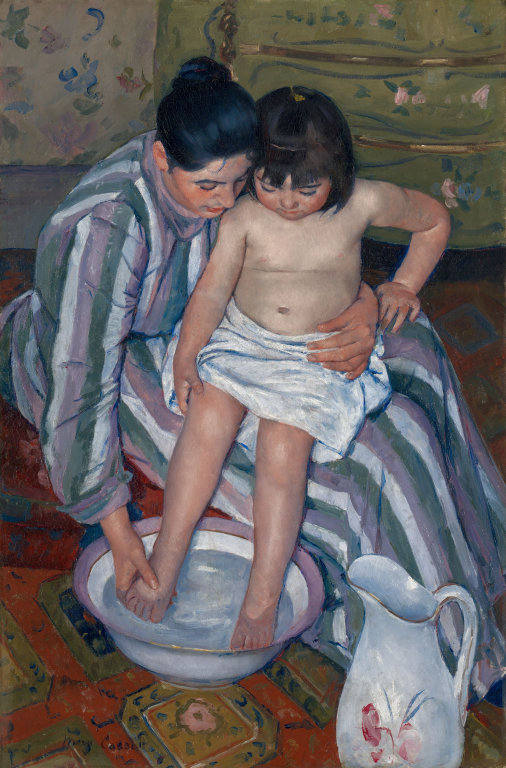 “The Child’s Bath”
1893
Oil on Canvas
Art Institute of Chicago
3’3” x 2’2”
Impressionist
https://www.khanacademy.org/humanities/becoming-modern/avant-garde-france/impressionism/v/mary-cassatt-the-child-s-bath-1893
Angelica Kauffman
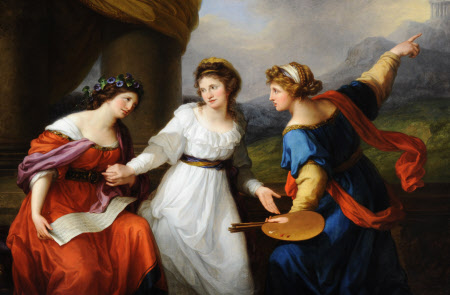 “Self Portrait, the Artist Hesitating Between the Arts of Music and Painting”
1794
Oil paint on canvas
Nostell Priory, West Yorkshire
1470 cm x 2150 cm
Neoclassicism
Berthe Morisot
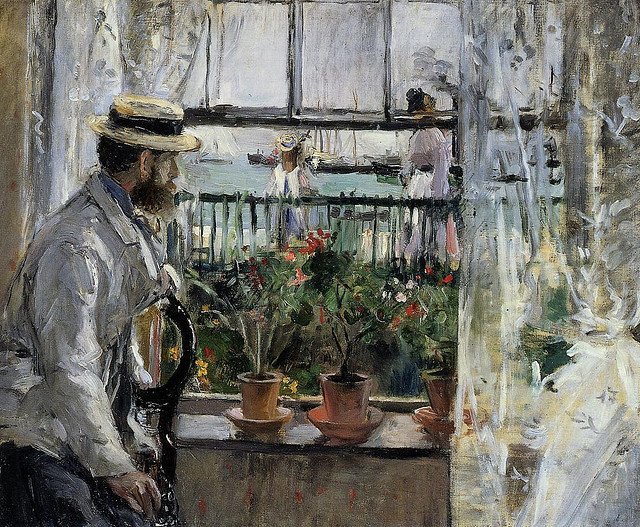 “Eugene Manet on Isle of Wight”
1875
Oil Paint
1’3” x 1’6”
Paris, France
Impressionism
Rosa Bonheur
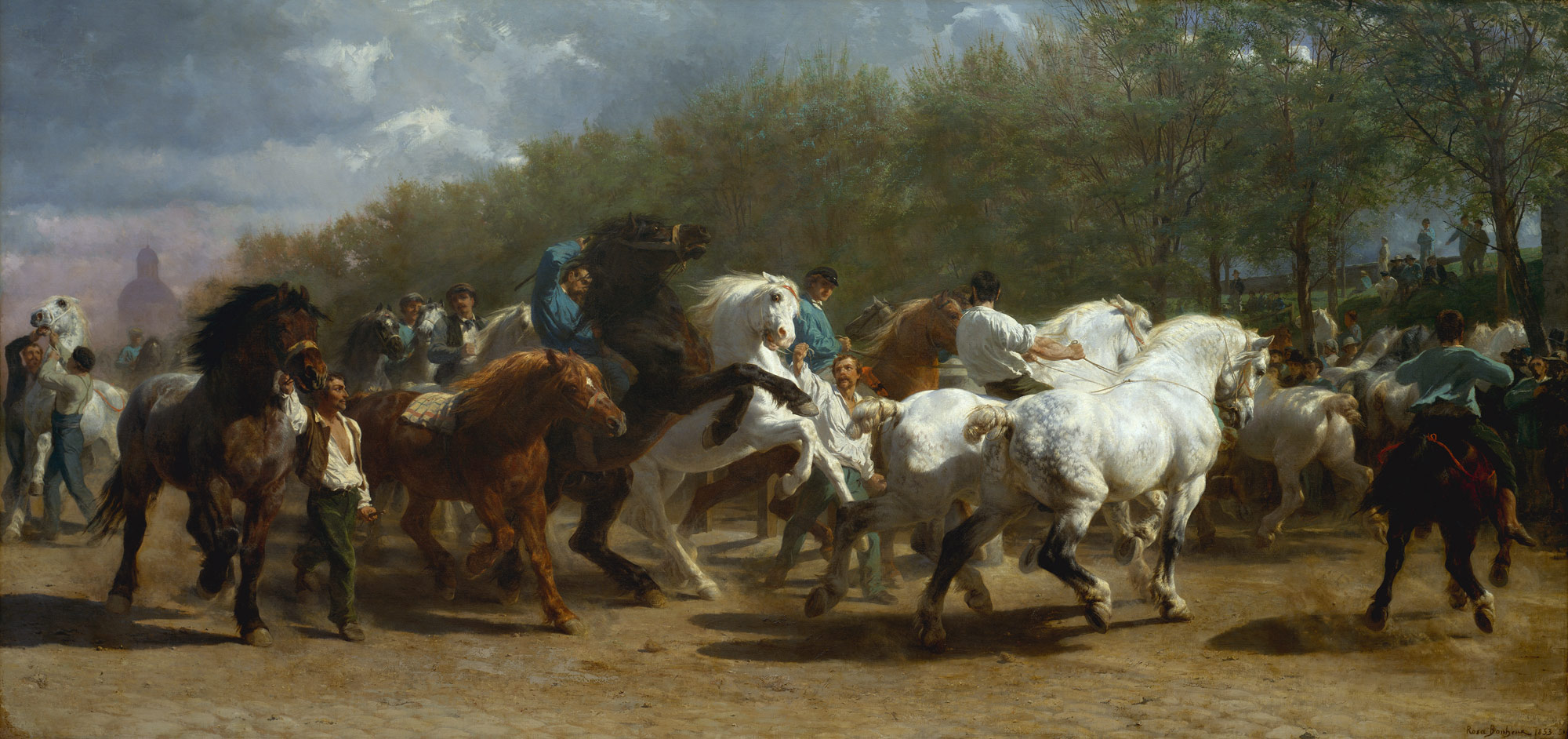 “The Horse Fair”
1852-55
Oil Paint
Metropolitan Museum of Art
8’ x 16’ 7”
Realism
Marguerite Thompson Zorach
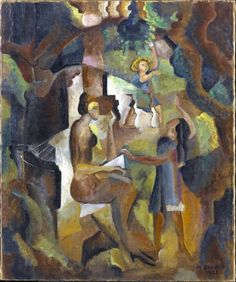 “Memories of My California Childhood”
1921
Oil on Canvas
Brooklyn Museum
30 ½” x 25 1/8”
Modernism
Helen Frankenthaler
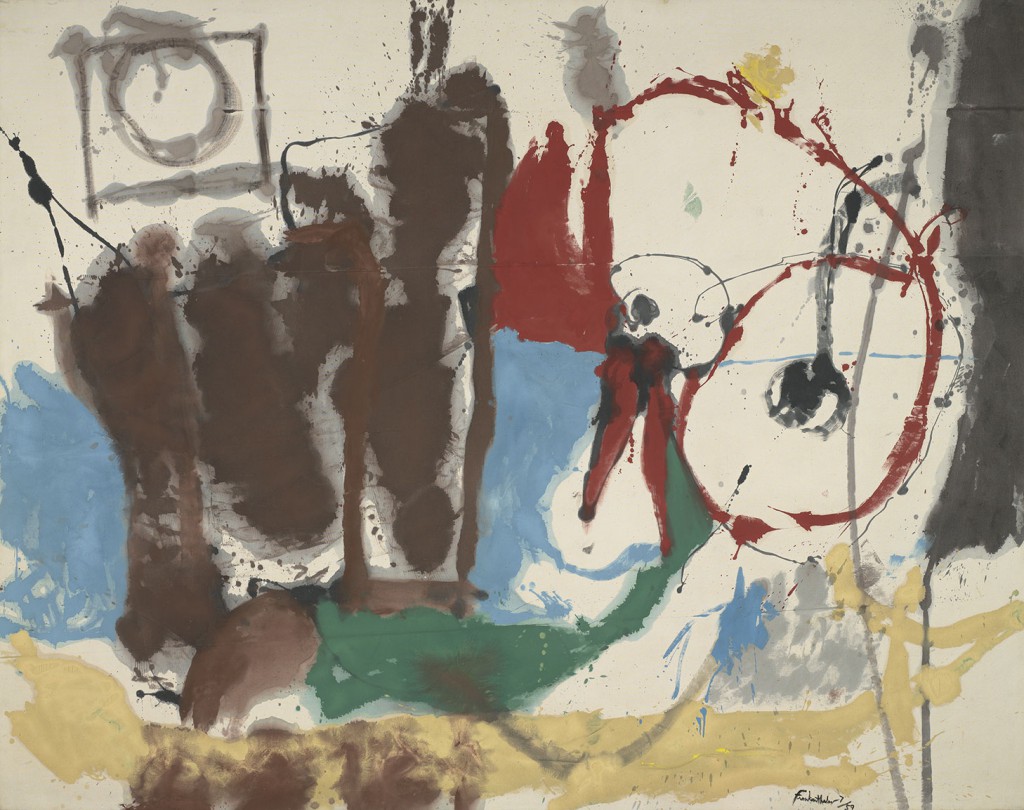 “Mother Goose Melody”
1959
Oil on Canvas
81 ¾” x 103 ½”
Virginia Museum of Fine Arts
Abstract Expressionism
Rosalba Carriera
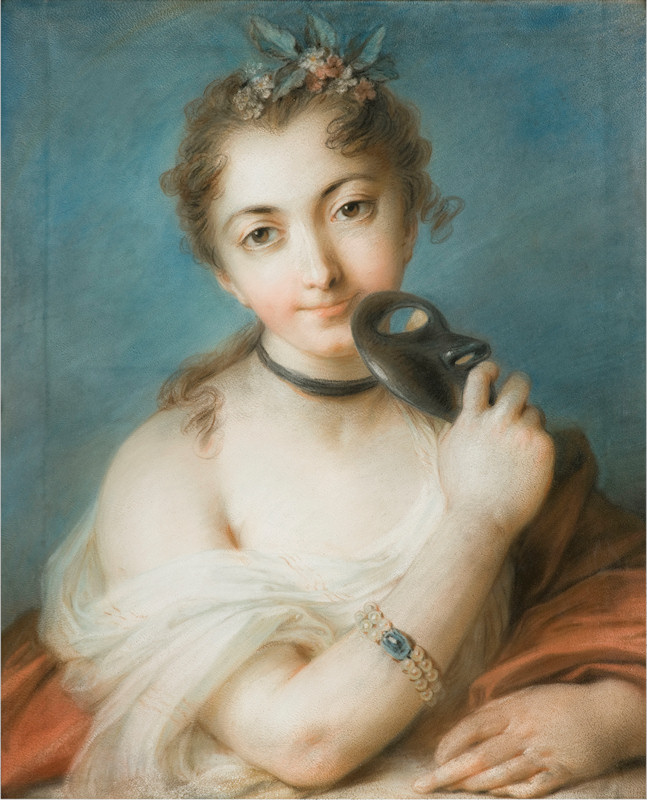 “Female Portrait with Mask”
1720-1730
Pastel on paper
Fondazione Cariplo, Milano, Italy
47 cm x 56 cm
Rococo
Georgia O’Keeffe
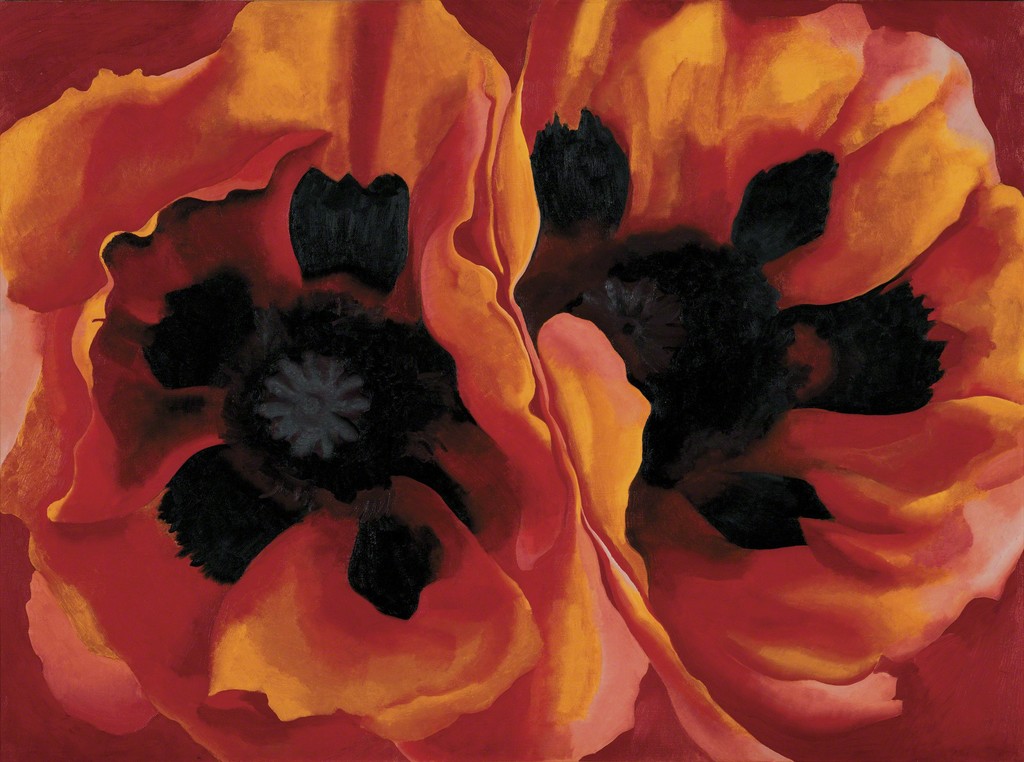 “Oriental Poppies”
1927
Oil paint on canvas
Tate modern, London
30” x 40”
American Modernism
Hannah Hoch
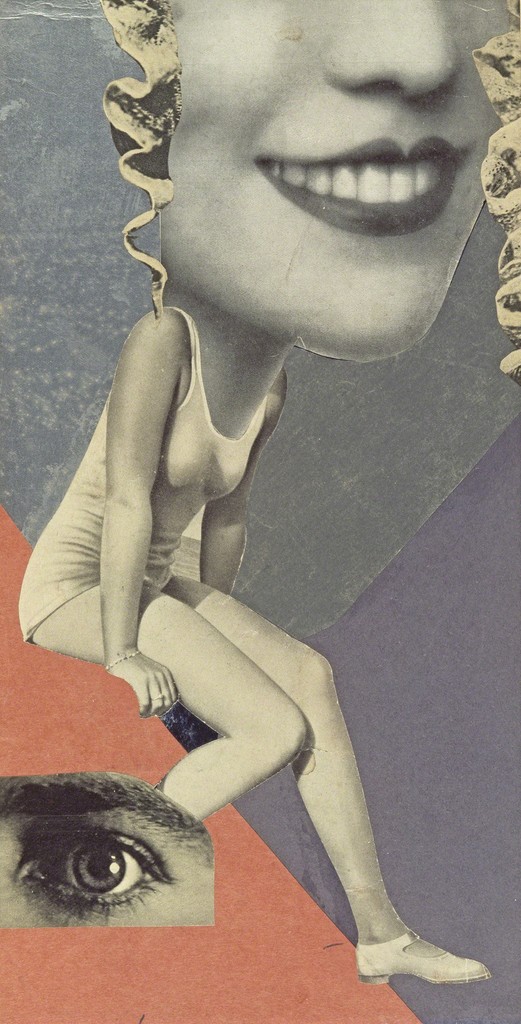 “Made for a Party”
1936
Collage
14 1/5” x 7 4/5”
Whitechapel Gallery, London
Dada